Introduction
Named after the prophet– Salvation or help
Main character: God
Date: ca. 755-710 BC (Uzziah, Jotham, Ahaz, Hezekiah, Jeroboam II)
Hosea son of Beeri probably from Israel
Political Climate: Chaos, Anarchy, War
Key Passage: Hosea 14:1-2
Key Message: Israel unfaithful, God faithful
Outline
Hosea’s Family(1:1–3:5) 
Faithless nation and Faithful God (4:1–14:9)
Chapter 1
1:1-2 – Title and Hosea’s Marriage
God’s message to Hosea
Hosea son of Beeri
4 Kings of Judah; 1 from Israel
Beginning of Hosea’s ministry
Go and take yourself a wife
A harlot? Nature of the word harlotry
Chapter 1
1:1-2 – Title and Hosea’s Marriage
Promiscuous or profession?
Various interpretations
Root word for harlotry refers to idolatry
View 1: Gomer not a literal harlot when married to Hosea
View 2: Gomer a harlot when wed to Hosea
Chapter 1
1:1-2 – Title and Hosea’s Marriage
Difficult in knowing is she was harlot before or after marriage
Parallels in Israel’s history
Israel faithful first; falls later
Israel serving idols as God took them
Have children of harlotry
Chapter 1
1:1-2 – Title and Hosea’s Marriage
Inheriting promiscuity?
Out of adultery?
Part of idolatrous nation?
Flagrant harlotry of Israel (Ezek.16, 23)
Hosea’s marriage reflects Israel’s relationship with God
Hosea not only prophet living out message
Chapter 1
1:3-5 – Jezreel
Hosea follows command
Gomer “bore him a son”
Gomer faithful at first?
Jezreel (God scatters or God sows)
Fertility cult; Baal worship
God gives life not Baal
Chapter 1
1:3-5 – Jezreel
City of Omride dynasty’s death; bloodshed
 Jehu’s house punished
Household became corrupt
Zechariah murdered by Shallum
Kingdom coming to an end
Bow destroyed; valley of Jezreel
Chapter 1
1:6-7 – Lo Ruhamah
Is she Hosea’s child?
No compassion on Israel; judgment time
Judah shown compassion
Assyria the enemy
Sennacherib’s invasion of Jerusalem
185,000 killed
Chapter 1
1:8-9 – Lo Ammi
Significance of weaning
Not my people
Not Hosea’s child? Gomer divorced?
God putting away Israel
Chapter 1
1:10-2:1 – Future Blessings
Future Messianic Kingdom
Patriarchal promises
Sons of the living God; Gentiles
Judah, Israel; New covenant; One leader
Jezreel from negative to positive
Ammi; Ruhamah
Chapter 2
2:2-13 – Israel is Unfaithful
Court case; contend with mother
God divorcing Israel
Harlotries(idolatry); face, breasts
Naked; day of birth; desert land; thirst
Israel will be nothing w/out God
No compassion on children
Chapter 2
2:2-13 – Israel is Unfaithful
Mother played harlot; chased lovers
Reliance on physical amenities
Road blocks; seek and not find
Return to my husband
They do not know; blessings from God
Blessings used in Baal worship
Chapter 2
2:2-13 – Israel is Unfaithful
Agricultural devastation; sustenance taken
Strip naked; shame and destitute
No one can save her
Feasts and celebrations end; vines, figs
Punishment related to Baal worship
Focus on Baal; forgot God
Chapter 2
2:14-23 – Israel will be restored
First judgment then restoration
Timing not specified; future days
God alluring His people
Bring to wilderness (Numbers)
Speak kindly to the people
Love and faithfulness is consistent
Chapter 2
2:14-23 – Israel will be restored
Vine metaphor (blessing and security)
Valley of Achor; suffering and hope
Days of youth; celebration
Ishi not Baali; Intimate relationship
Baal obsolete; no mention
No curses; peace and spiritual superiority
Chapter 2
2:14-23 – Israel will be restored
Marriage stressed in vv 19-20
Eternal relationship; use of “betroth”
God’s attributes must be seen in people
Blessings upon blessings vv 21-22
Jezreel; God will sow
Only possible through Jesus
Chapter 3
3:1-5 – Love the adulteress
Similarities to 1:2-9; striking command
Contrasting love b/w 2 parties
Different woman than Gomer?
Divorce chapter 2; Hosea’s faithfulness
Parallel scenario God and Israel
Selfless, sacrificial, undying love
Chapter 3
3:1-5 – Love the adulteress
Character hasn’t changed
Raisin cakes; other gods
Price paid to get wife back
Series of instructions must be followed
Trained; reformed; cessation of sin
Israel trained; reformed; cessation of sin
Chapter 3
3:1-5 – Love the adulteress
Sacrifice, ephod, pillar, teraphim
Pagan and lawful religious practices
Ephod priestly garment; answer from God
Pillar and teraphim; pagan divination
Sacrifice system created by God
Days of testing, reformation- captivity
Chapter 3
3:1-5 – Love the adulteress
Reliance on God; humble and seek Him
Seek David their King; Messiah
Return, seek; repentance
David following YHWH stresses deity Messiah
Total dependence; singular leader
Trembling and God’s goodness
Chapter 4
4:1-14 – Lawlessness, adultery, ignorance
God faithfulness; Israel’s faithlessness
Court setting; Listen to the word of God
Case against Israel; trial northern kingdom
God (plaintiff, judge); Israel (defendant)
Faithfulness, kindness, knowledge
Faithfulness– truthfulness
Chapter 4
4:1-14 – Lawlessness, adultery, ignorance
Kindness– love, mercy, compassion
Knowledge– basis for serving God
No relationship with God
Further evidence for indictment
Swearing deception, murder, stealing, adultery, violence
Penalties must be levied
Chapter 4
4:1-14 – Lawlessness, adultery, ignorance
Famine/drought; all creation affected
No striving; reference to priests?
Stumble by day and night
Mother– entire nation destroyed
Destruction of people; no knowledge
Reject priesthood; reject children
Chapter 4
4:1-14 – Love the adulteress
People or priests; sin multiplied
Warned about danger prosperity
Glory turned to shame
Priests feed on sin; literal, figurative
Both priests and people judged and repaid
Sin demands judgment of all
Chapter 4
4:1-14 – Love the adulteress
Eat and not satisfied; play harlot
Stopped hearing the LORD
Harlotry, wine, new wine; no knowledge
Foolishness of idolatry; spirit of harlotry
High places, altars; self-pleasing
Men and women guilty; ruined people
Chapter 4
4:15-19 – Warning to Judah
Judah not to follow Israel; Gilgal, Bethaven
Stubborn heifer; can’t be Shepherded
Ephraim joined (married) to idols
Drunken revelries; love shame
Wind will take them and toss to and fro
Nothing comes from sacrifices
Chapter 5
5:1-7 – Israel is separated from God
3 fold command; priest, people, king
Everyone’s attention; least to greatest
Judgment applies to everyone
Mizpah; city of Benjamin; Samuel; Saul
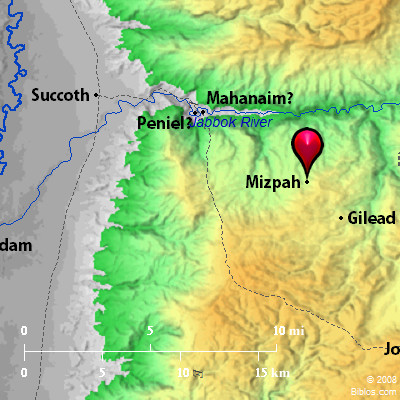 Chapter 5
5:1-7 – Israel is separated from God
3 fold command; priest, people, king
Everyone’s attention; least to greatest
Judgment applies to everyone
Mizpah; city of Benjamin; Samuel; Saul
Mt. Tabor; Barak and Deborah
Chapter 5
5:1-7 – Israel is separated from God
3 fold command; priest, people, king
Everyone’s attention; least to greatest
Judgment applies to everyone
Mizpah; city of Benjamin; Samuel; Saul
Mt. Tabor; Barak and Deborah
Leaders hunting souls; committing sin
Chapter 5
5:1-7 – Israel is separated from God
Snare, trap to own people
Sin keeps us longer than intended stay
Hebrew difficult to translate; Shittim?
Revolters engaging in depravity
God will not leave them unpunished
God knows Ephraim and their doings
Chapter 5
5:1-7 – Israel is separated from God
Israel tries to hide sin but God knows
God knows them but they know Him not
Sin will not allow people to return
People are imprisoned by their sin
Israel’s pride testifies against them
Will stumble; Judah stumbling as well
Chapter 5
5:1-7 – Israel is separated from God
Israel seek to sacrifice to God 
Lack of knowledge clearly evident
No response from God; separation
Marital affair and its consequences
Israel betrayed her Husband
Illegitimate children; New Moon judgment
Chapter 5
5:8-15 – Israel’s slaughter
Onslaught of war; enemy besiege
Gibeah, Ramah, Beth-aven
Chapter 5
5:8-15 – Israel’s slaughter
Onslaught of war; enemy besiege
Gibeah, Ramah, Beth-aven
Gibeah– Levites concubine Judg. 19-20
Ramah– Samuel judging, living
Beth-aven– Associated with patriarchs
Cities close together; near south borders
Chapter 5
5:8-15 – Israel’s slaughter
Horn, trumpet, alarm; enemy coming
Relevance of Syro-Emphraimite war
Ephraim destroyed; surety of judgment
Judah seeking to break God’s law
Boundaries of land; wrath will come 
People oppressed and crush; Lex talionis
Chapter 5
5:8-15 – Israel’s slaughter
Punishment overwhelming; fits crimes
Determined to follow man; leaders, idols
God a destroyer; moth, rottenness
External and internal ruin of the people
People desperate for help; turn to Assyria
Jareb– great King, contender
Chapter 5
5:8-15 – Israel’s slaughter
No king can offer what God can
Sin and stubbornness; God like a lion
Emphasis on God’s hand in judgment
God will withdraw from people
They need to realize their dependence God
God leaves from midst of people
Chapter 6
6:1-3 – “Come let us return” 
Who is speaking in these verses?
People, Hosea, God?
Theme of repentance; sincere or not?
Lack of contrition; sorrow
Exhortation to repent
Return strongly associated with repenting
Chapter 6
6:1-3 – “Come let us return”
“Come” gathering of nation
Reason is based on judgment chapter 5
Expression of reversal with surety
2 days, 3 days; not literal; short time
Reversal goes further in resurrection language
For purpose of living for God
Chapter 6
6:1-3 – “Come let us return” 
Strive to know God; reason for downfall
Know is to seek God intimately
Cycle of creation parallels God’s faithfulness
Dawn, rain, spring rain
God will come to them
Chapter 6
6:4-11 – God delights in loyalty
God in emotional state of conflict
Parent dealing with rebellious child
Loyalty fades, short-lived, comes, goes
God chopped people in pieces
God’s word makes one bitter or better
Judgment clear, discernable like light
Chapter 6
6:4-11 – God delights in loyalty
God delights in loyalty, not sacrifice
Quantity vs. Quality; God wants heart
Delights in knowledge; know Him intimately
Israel broke covenant with God like Adam
Sin and its curses have prevailed
God gives life; sin brings death
Chapter 6
6:4-11 – God delights in loyalty
“There” Adam in Garden; Israel promised land
Broke covenant in paradise
Dealt treacherously with God
Gilead; city of wrongdoers, bloody footprints
Chapter 6
6:4-11 – God delights in loyalty
“There” Adam in Garden; Israel promised land
Broke covenant in paradise
Dealt treacherously with God
Gilead; city of wrongdoers, bloody footprints
Assassination of Pekahiah?
Chapter 6
6:4-11 – God delights in loyalty
Priests do evil like thugs
Similar to Luke 10:30-31
Importance of Shechem in OT
Chapter 6
6:4-11 – God delights in loyalty
Priests do evil like thugs
Similar to Luke 10:30-31
Importance of Shechem in OT
Patriarchs, Dinah, City of refuge
Joseph’s bones, Joshua farewell, Rehoboam King
Jeroboam residence, Jesus and woman Jn. 4
Chapter 6
6:4-11 – God delights in loyalty
Priests killing refugees or they are killing then fleeing to Shechem?
Ephraim’s harlotry a horrible thing
Judah remembered for sin
Harvest of judgment; common in OT
Judgment will bring restoration
Chapter 7
7:1-7 – Ephraim’s Sin Remembered
Surgeon seeking to heal a patient
God’s desire to heal people; prophets sent
Sin of Ephraim, Samaria is overwhelming
Morally depraved society
God knows deeds; blatant and appalling
Rulers and authority figures involved sin
Chapter 7
7:1-7 – Ephraim’s Sin Remembered
Rulers suppose to do justice (Rom. 13:3-4)
All adulterers; spiritually and physically
Passion for sin like heat of baker’s oven
People plot methodically to do sin 
“Day of King” birthday or coronation
Drunk to point of sickness; doing evil
Chapter 7
7:1-7 – Ephraim’s Sin Remembered
Rulers plot in rage; passionate about evil
Thoughts smolder, fire rages in morning
Chaotic period in Israel
4 of last 6 Kings murdered
No one turns to God
Chapter 7
7:8-16 – A Heterogeneous People
Israel mixed in among other nations
Supposed to stand out to others
Idolatry, intermarriages, political sciences
Cake not turned; similar to pancake
Israel fully burnt one side, raw on the other
Half-hearted, half-fed, half-cultured
Chapter 7
7:8-16 – A Heterogeneous People
Turned to strangers; Assyria, Egypt
Alliances with foreign nations demise
Gray hairs, rapid aging
Sped up process for destruction, death
“He does not know it”
Israel’s pride causes stumbling
Chapter 7
7:8-16 – A Heterogeneous People
Israel is a silly dove; simple animal
Folly of turning to Assyria and Egypt
Sought nations who wanted to harm them
Israel like a dove panics and acts foolishly
God will hunt and catch with nets; use Assyria
Woe pronounced; inevitable calamity
Chapter 7
7:8-16 – A Heterogeneous People
Israel deserving of destruction
God would like to redeem; lies won’t allow it
Crying out for material satisfaction 
Wailing for physical sustenance
Selfish; self-indulgent
Chapter 7
7:8-16 – A Heterogeneous People
Parent training young child imagery
God trained Israel and gave them strength
Despite that, they do evil to Him
Israel turns but do no go to God
Israel always missing the mark
All judged; Laughing stock in Egypt
Recap of 1st Half
Chapter 1– Hosea’s Marriage
Chapter 2– Israel not faithful
Chapter 3– Hosea takes Gomer back
Chapter 4 – Lawlessness
Chapter 5– Israel separated from God
Chapter 6– Loyalty missing
Chapter 7– Israel mixed with others
Chapter 7
8:1-7 – Reaping the whirlwind
Trumpet blown; enemy coming
Eagle swooping in for kill; transgression
Israel cries to God; assumes relationship
Cry for help but rejected good for evil
Enemy will constantly pursue them
Israel’s political chaos, not by God
Chapter 8
8:1-7 – Reaping the whirlwind
King meant to obey God; do justice
Seeking idols and doing their own will
Rejection of calf of Samaria; Jeroboam I
Fed up with their idolatry
How long be incapable of innocence?
Folly of idolatry, inequation with God
Chapter 8
8:1-7 – Reaping the whirlwind
Calf broken, trust/hope Israel shattered
Sow the wind (trust in vain things)
Wind associated with futility (See Ecc.)
Reap whirlwind of destruction for actions
No food for anyone in Israel; famine
If any yield, enemy will take it
Chapter 8
8:8-10 – A Nation Swallowed Up
Enemy swooped in for kill and capture
Swallowed by enemy; ultimately God
Scattered among nations; detestable
Israel turned to Assyria like wild donkey
God is not with the people; left alone
Hired lovers; God’s will not thwarted
Chapter 8
8:11-14 – Going back to bondage
Altars associated with sin and revelry not worship to God
God gave Israel His complete law; not lacking in any place
Israel’s selfishness will be punished
They have forgotten God; Judah warned
Going back to Egypt (type of bondage)
Chapter 9
9:1-6 – Assyrian Captivity
Celebration and cause for joy stops
Why? Forsaking the LORD
Yearly festivals usually brought joy
Feasts celebrated to gods; physical blessings, threshing floors
Concern for what they want; not for God
Chapter 9
9:1-6 – Assyrian Captivity
God removes blessings; He is in charge
Israel exiled and removed to foreign land
Unclean food; God’s sovereignty
Morally corrupt; not looking for city of God
Israel won’t be able to worship God
Sacrifices, rituals, priests not around
Chapter 9
9:1-6 – Assyrian Captivity
Bread of mourning; Israel is dead
Questions begs sad answer
Nothing will be done in captivity
Possible effort to escape God’s wrath
Egypt and Memphis role in judgment
Abandonment, desolation, destruction
Chapter 9
9:7-9 – A Depraved People
Word for punishment: pequddah
Blessing or judgment
False prophets or criticism God’s prophets
Israel’s sin is gross; hostile against God
Watchman/prophet; popular image
Warn but instead preaching peace
Chapter 9
9:7-9 – A Depraved People
Deluded; not of God or from God
Grossness paralleled to Judg. 19-20
Such sin not easily forgotten
Lex talionis- punishment fits crime
Chapter 9
9:10-17 – Israel’s Fleeting Glory
Israel spoken highly of; what God did
Grapevine in the wilderness
Sweet figs on trees; delight to God
Baal-Peor incident; detestable to God
Glory rapidly fading; separation from God
No survival for the people at all!
Chapter 9
9:10-17 – Israel’s Fleeting Glory
Youth grow up to see evil days
Woe to them when God leaves
Ephraim/Tyre pleasant and planted
Tyre once great and powerful nation
Israel wealthy and powerful due to God
Children brought to the slaughter
Chapter 9
9:10-17 – Israel’s Fleeting Glory
What do they deserve but punishment
Barrenness and lack of fertility
God’s blessings reversed because of sin
Sin at Gilgal denounced; hates evil, sin
Driven away to a foreign land
Israel’s roots are dried up
Chapter 9
9:10-17 – Israel’s Fleeting Glory
Not abiding in source of life
Must be cut down; thrown in fire
Child bereavement; no fruit, no children
Israel has not listened despite chances
Wanderers among the nations
Ultimately forgotten and despised
Chapter 10
10:1-10 – God’s punishment of Israel
Message v. 1 related to 9:10-17
Defining Hebrew word “luxuriant”
Could mean empty or running luxuriantly
Israel’s history as the vine planted God
Choice people, roots firm, bear fruit
Fruit- spiritual growth, knowing God
Chapter 10
10:1-10 – God’s punishment of Israel
Israel never lived up to purpose
Jesus in Jn. 15:1-8; True Vine
Produced fruit of evil; sin
Israel as empty vine producing worthlessness
Israel as luxuriant vine producing sin constantly
Chapter 10
10:1-10 – God’s punishment of Israel
God gave Israel blessings, used for sin
Faithless people; bear their guilt
Word “chalaq” slippery, divided, deceive, smooth
God will break down altars, pillars
Understanding why judgment; no fear of God
Chapter 10
10:1-10 – God’s punishment of Israel
Their king cannot do anything; should have trusted in God
King/nation known for going back on word; disloyalty, swearing falsely
Right turned to wrong; reversal re. sin
Capital in disarray for all wrong reasons
God will remove calf-idol from midst
Chapter 10
10:1-10 – God’s punishment of Israel
Calf set up by Jeroboam; center for sin
Mourning for a statue; God cannot be removed
Pronouns used to describe calf (it, thing)
Will become collection item for Assyria
Israel shamed for trust in idols and counsel of building idols
Chapter 10
10:1-10 – God’s punishment of Israel
Stronghold capital sacked; king taken
Like a little stick on the surface of water
Places of vanity, wickedness destroyed
Punishment fits their crimes
Gibeah; Israel has not changed since
God will hold all accountable
Chapter 10
10:1-10 – God’s punishment of Israel
God’s punishment of wicked may seem slow; it will come
God using Assyria to accomplish His will
Punished for double guilt
Chapter 10
10:11-15 – Israel is Cut Off
Israel’s demise in Captivity
In beginning: no yoke, no hard labor
Warning and foreshadowing to Judah
Punishment certain; time to repent before death in sins
Sow righteousness; break fallow ground
Time to seek the LORD
Chapter 10
10:11-15 – Israel is Cut Off
Israel has been sowing wickedness
Trust lies, soldiers, military might
Great tumult, fallen fortresses, Shalman
Consequences of sin, brutal overwhelming
Anticipation of punishment; Bethel
King and nation cut off
Chapter 11
11:1-4 – A Father Caring for His Son
One of the most beautiful sections
God’s love for children; father and son
Love illustrated through Exodus
Prophecy in Matthew 2:15; Jesus
Ultimate love shown in Jesus’ death
Jesus will deliver man from sin; Exodus
Chapter 11
11:1-4 – A Father Caring for His Son
“They”  in v.2 referring to prophets
God did everything; repaid ingratitude
Loved idols instead of God; selfishness
Quick reward; permanent scars
God training Israel to walk
He did everything in His power for them
God’s love as cords; removed their pain
Chapter 11
11:5-7 – Assyria will be their king
Captivity in Assyria; rejected God as King
Sword will “fall, rage, remain”
Rejection of love of God; trust in man
Bent on turning away from God
Trapped in the power of sin
“They” refer to prophets; negativity
Chapter 11
11:8-11 – How can I give you up?
Section pointing towards future
God is in extreme emotional state
“How can I” repeated 4 times
Admah and Zeboiim; God not wanting to destroy but He has to
There is an overthrow in His heart
Ephraim not destroyed again
Chapter 11
11:8-11 – How can I give you up?
Not current Israel but spiritual Israel
Reason: He is God and not man
God is patient, loving, slow to anger
Ephraim walk after the LORD; intimacy
God will roar; all nations come to Him
Those who tremble before Him; sons
All these things ultimately fulfilled Jesus
Chapter 12
11:12-12:6 – Israel and Judah are guilty
Surrounding God with lies, deceit
God’s nature vs. that of the people
Judah not learning from Israel
Seeking vanity, reaping destruction
Turn to Egypt and Assyria for help
Dispute against Judah, Jacob used
Chapter 12
11:12-12:6 – Israel and Judah are guilty
Jacob used as reference to Israel
vv. 3-4 stressing Jacob seeking God
1st example: Jacob and Esau
2nd example: Jacob wrestling w/ angel
Jacob’s zeal for seeking God’s blessing
Israel needs to seek God with same zeal
Weep and seek favor; Bethel mentioned
Chapter 12
11:12-12:6 – Israel and Judah are guilty
The power of God’s name; seal
Call to repent and seek God is made
Qualities associated with intimate relationship b/w God and man 
True faithfulness in God is seen is waiting on Him
Chapter 12
12:7-11 – Ephraim’s Self Deception
Cheating, oppression of poor
Following all negatives of Jacob
Ephraim believes he is well-off, right
God source of all blessings, YHWH
Living in tents, hanging in the balance
Iniquity in Gilead, worthless altars
Chapter 12
12:12-14 – Reproach on Israel
Hardships Jacob endured vs. easy life of Israel
God did all the heavy lifting
Yet they did not love Him as Jacob
Blood on their hands
Judgment, reproach on ungrateful, impenitent people